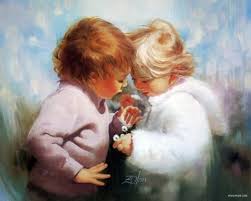 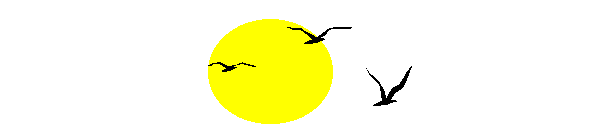 Школа –территория, свободная от насилия
Проблема насилия и жестокого обращения с детьми в современном обществе является одной из самых острых и актуальных.
В современном обществе наметились тенденции роста количества детей, оставшихся без попечения родителей, с задержкой психического развития, высокий уровень количества детей и подростков, совершивших преступления, состоящих на учете в подразделениях по предупреждению совершения правонарушений несовершеннолетних, рост наркомании и алкоголизма в подростковой среде. Все эти проблемы являются следствием гораздо более глубинных проблем. У истоков детской наркомании, алкоголизма, асоциальных поступков стоят проблемы насилия и жестокого обращения с ребенком.
«Под жестоким обращением и пренебрежением основными нуждами ребенка понимают любые действия или бездействия со стороны родителей, лиц их заменяющих или других взрослых, в результате чего нарушается здоровье и благополучие ребенка или создаются условия, мешающие его оптимальному физическому или психическому развитию, ущемляются права и свобода» 
                                        (Т.Я. Сафонова).
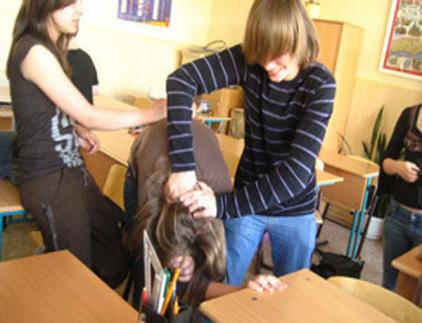 Насилие 
в
 школе
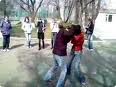 Агрессор
на уроке постоянно привлекает к себе внимание, вступает в пререкания при получении отрицательной отметки, вспыльчив и груб; 
манипулирует кругом друзей и знакомых, многие дети его боятся или заискивают перед ним; 
может лгать или жульничать, чтобы избежать ответственности за свои действия; 
на его поведение поступают жалобы как от детей, так и взрослых; 
не может обуздать свой нрав, так, как это умеют делать его ровесники; 
прогуливает школу, часто бывает в компании сверстников из других школ, районов; 
входит в состав небольшой девиантной группы, терроризирующей класс или школу; 
спекулирует на непонимании, враждебном социуме, избегает общественнополезной деятельности, поскольку это может быть истолковано как признак слабости.
Аутсайдер
его школьные принадлежности (учебники, тетради, личные вещи) часто бывают разбросаны по классу, или спрятаны; 
на уроках ведет себя скрытно, боязливо, когда отвечает, в классе начинают распространяться шум, помехи, комментарии; 
во время перемены, в столовой, держится в стороне от других школьников, скрывается, убегает от сверстников и старших школьников, старается находиться недалеко от учителей, взрослых; 
его оскорбляют, дразнят, дают обидные прозвища, на агрессивные действия со стороны других детей он реагирует глупой улыбкой, старается отшутиться, убежать, плачет; 
как правило, потенциальными жертвами агрессии являются физически слабые, неспортивные юноши, девочки, которые одеваются беднее своих сверстниц; 
хорошо ладит с учителями и плохо со сверстниками; 
опаздывает к началу занятий или поздно покидает школу; 
во время групповых игр, занятий, его игнорируют или выбирают последним.
психологически безопасная образовательная среда
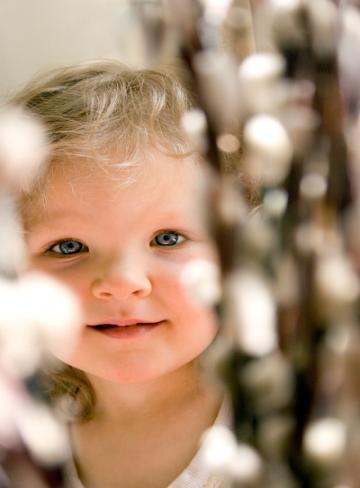 Это такая среда, 
в которой большинство 
участников имеют положительное 
отношение к ней, высокий 
уровень удовлетворенности 
       характеристиками образовательной 
среды и защищенности от 
психологического насилия 
во взаимодействии
Основные задачи организации безопасной образовательной среды в школе
- выявить факторы, определяющие возникновение и действие стрессов в условиях школы;
  - отработать систему согласованных взглядов и представлений педагогов, психологов, родителей на образовательную среду школы;
-   обосновать условия организации такого типа образовательной среды и требования к ее эффективной организации для каждого участника педагогической ситуации;
   - обосновать комплекс методов и технологий для работы педагогов, психологов, управленцев, родителей, детей в ходе учебно-воспитательного процесса в школе; 
   - составить минимальный и доступный комплекс упражнений и занятий для применения каждым участником образовательной ситуации;
  - сформулировать конкретные рекомендации педагогам, психологам, управленцам, родителям по организации комфортной образовательной среды в образовательном учреждении.
Благодарю всех за внимание
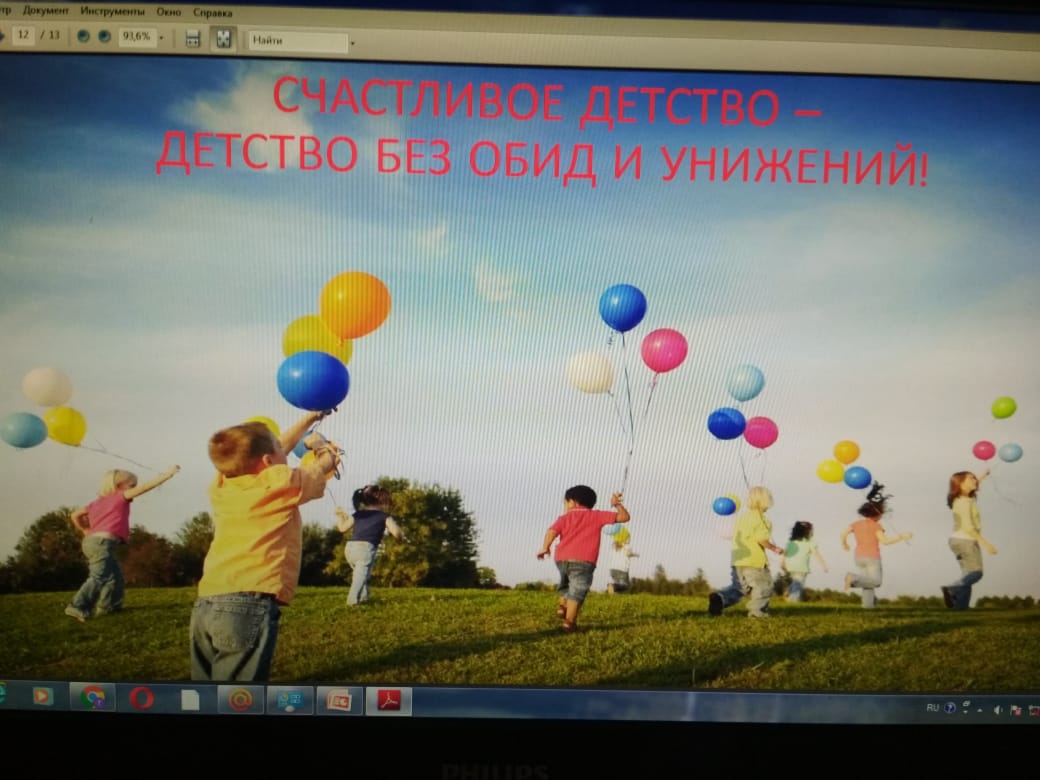 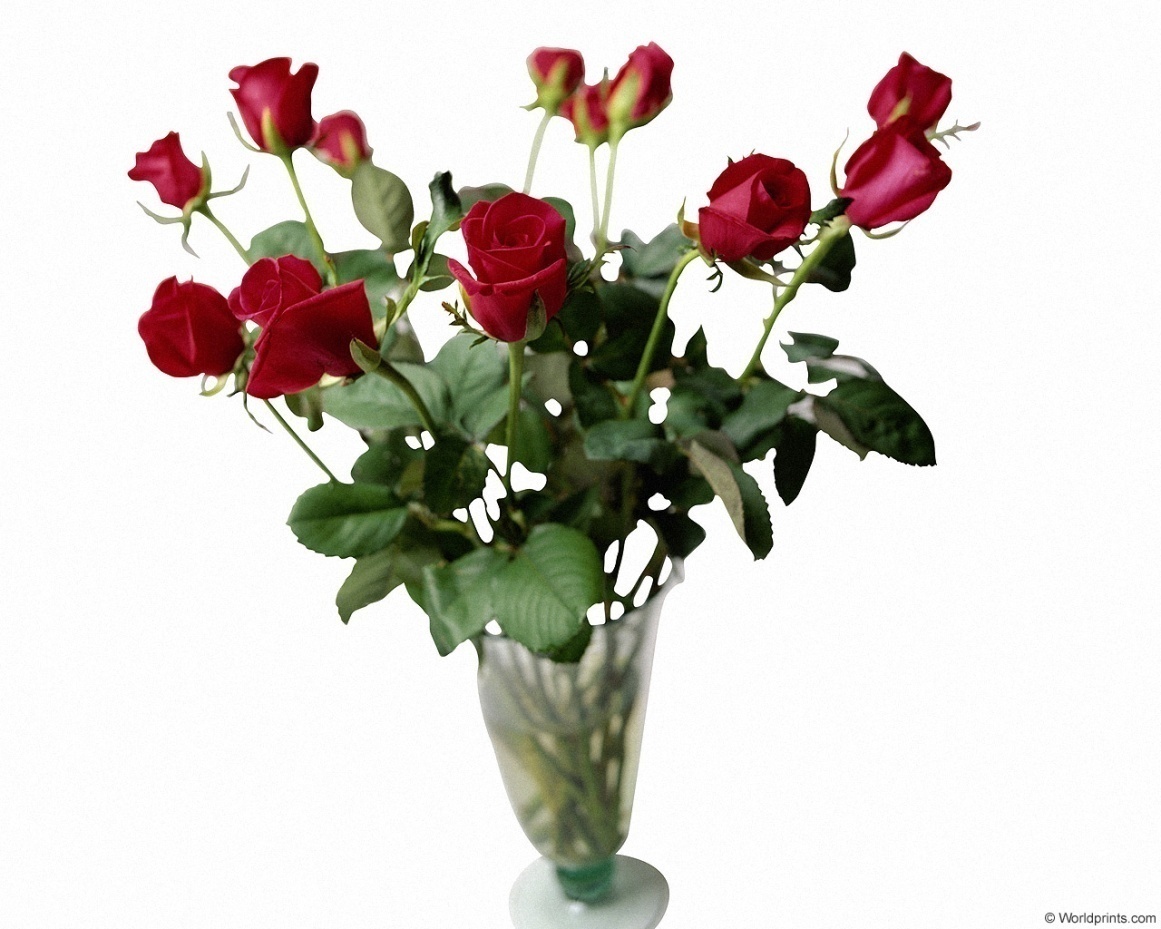